The Civic Nation
What is a ‘Civic Nation’?
Define and add these terms to your list
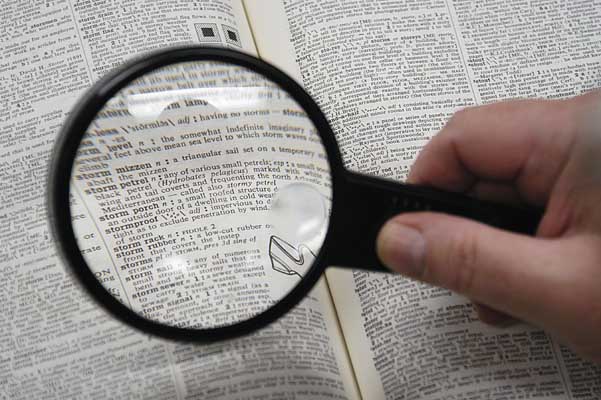 Civic Nation
Constitution
Entity
Civic Nation
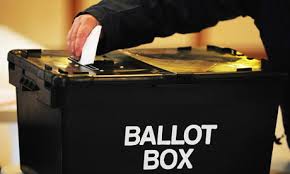 Civic Nation
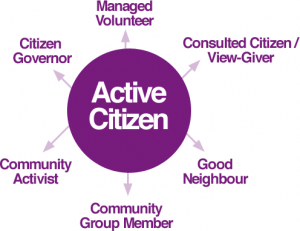 Civic Nation
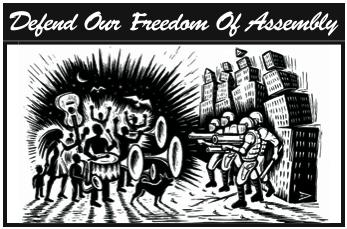 Civic Nation
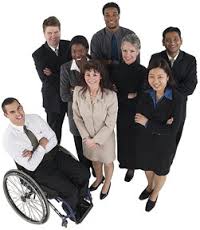 Civic Nation
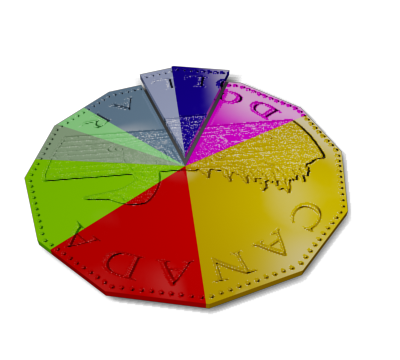 Civic Nation
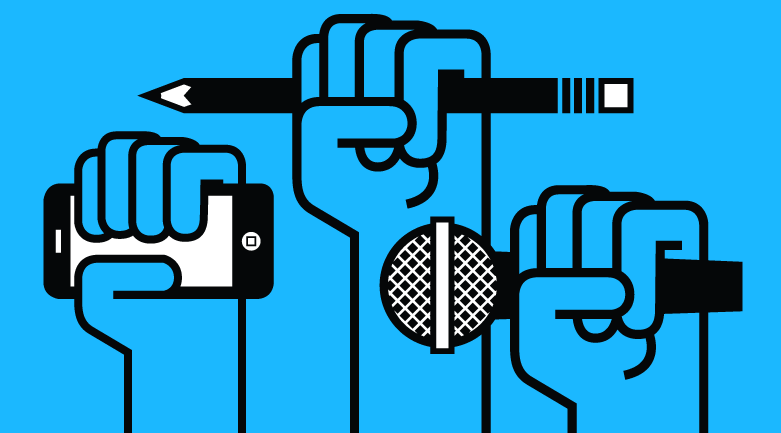 Charles Hanley
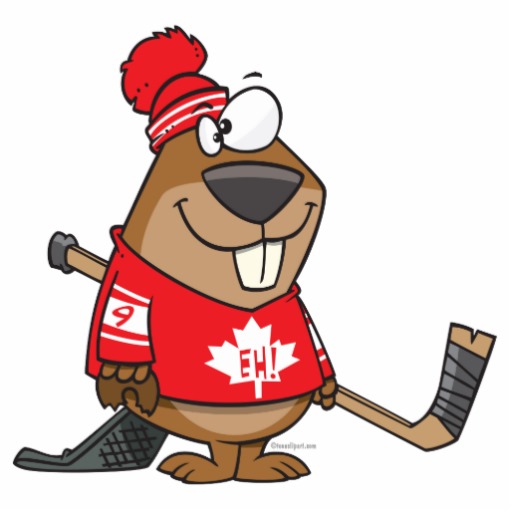 “In the psychological sense, there is no Canadian nation as there is an American or French nation.  There is a legal and geographical entity, but the nations does not exist.  For there are not objects that all Canadians share as objects of national feeling”
Aspects of the Civil Nation
Shared Values and Beliefs
Expressing Shared Values and Beliefs
Nation and Nation-State
Civic Nationalism and Ethnic Nationalism


Using the textbook pages 31-33, complete the handout
Mustafa Kemal Ataturk
Founder of the Turkish Nation
Read ‘Making a Difference’ on Page 34
Complete questions 1, 2, and 3
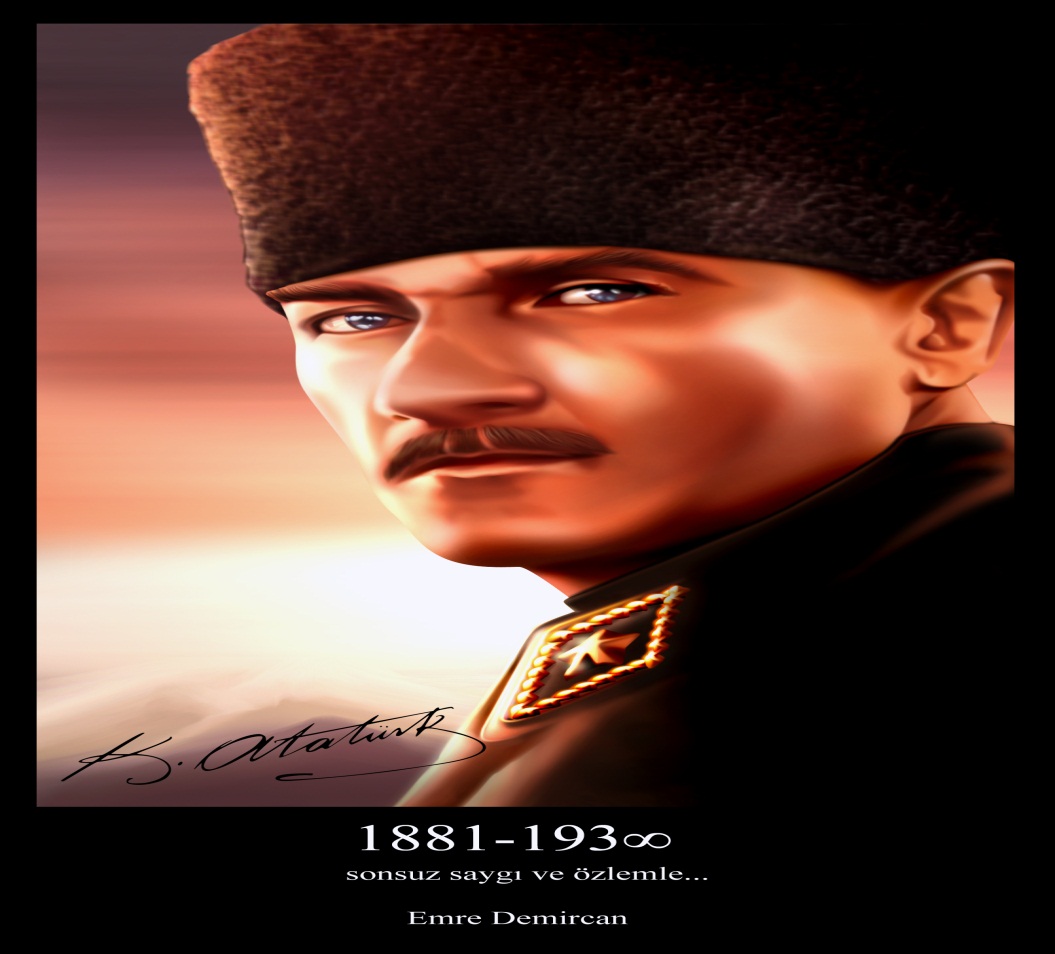